NSTXL 
Marketplace
Project Overview
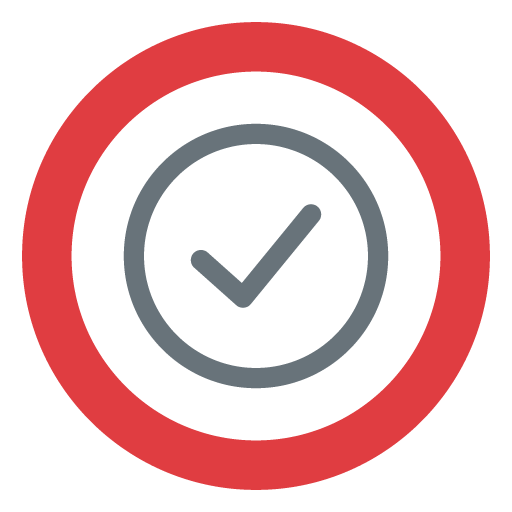 Goal 1: 
To lay the Marketplace Foundation

Goal 2: 
To support and bring value to membership on cybersecurity compliance journey
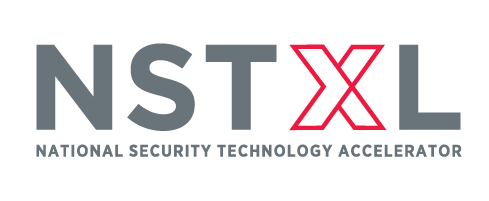 Marketplace 

3 Pathways to Compliance

1. Teaming & Premier Partners

2. Compliance Providers

3. Virtual Desktop Infrastructure
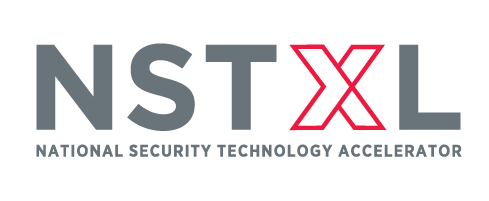 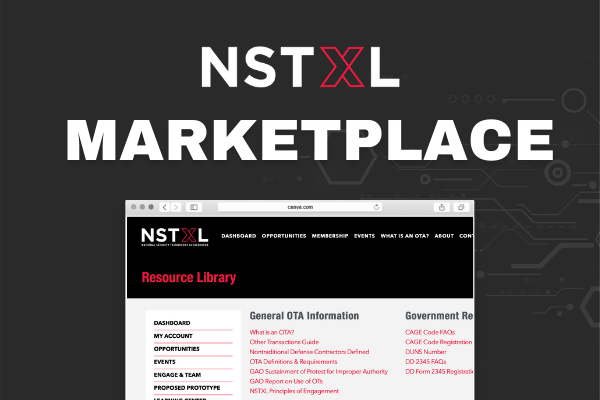 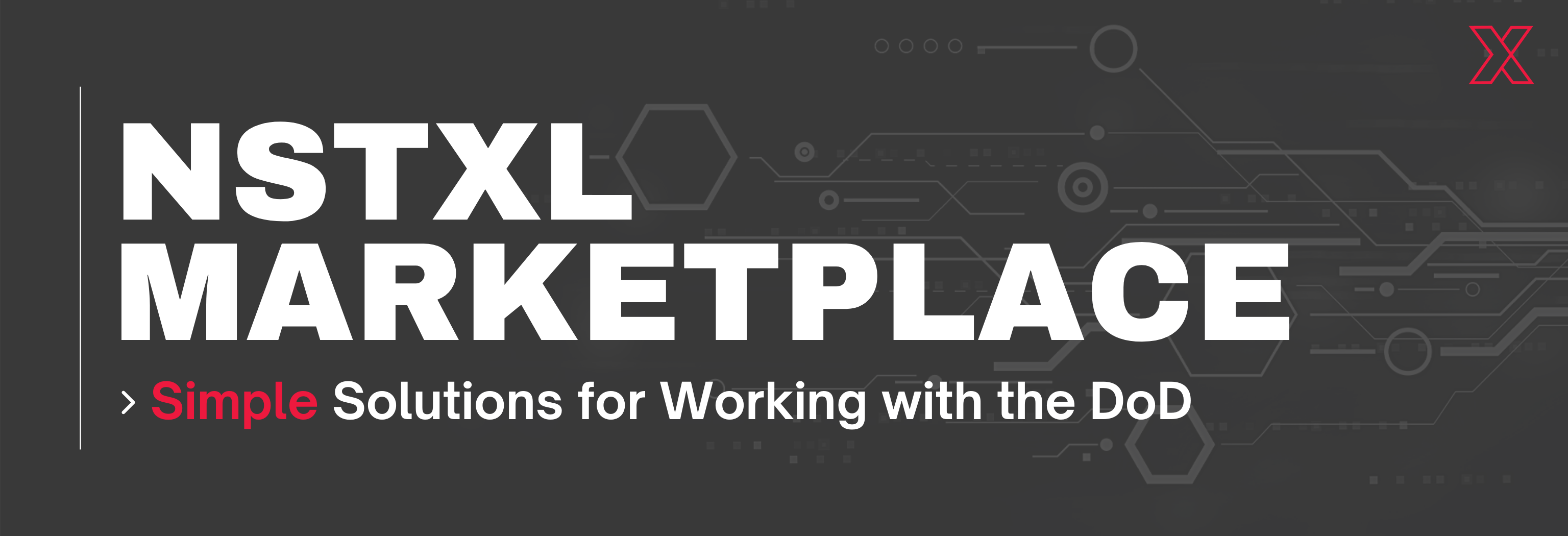 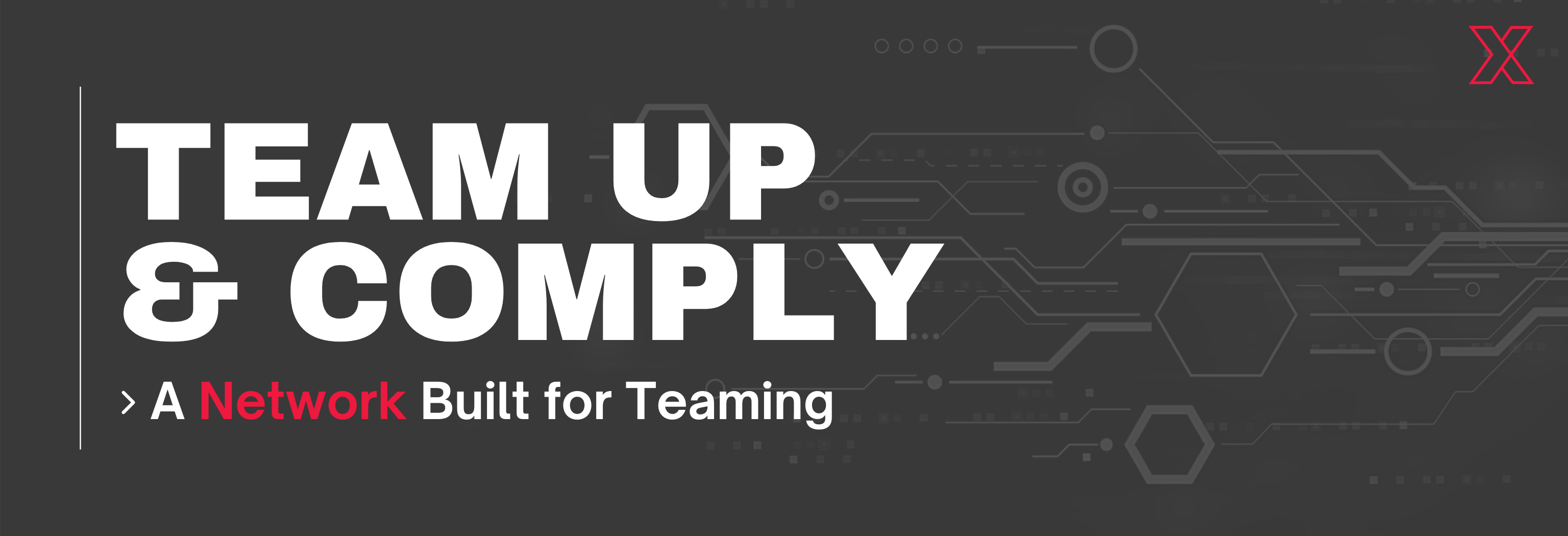 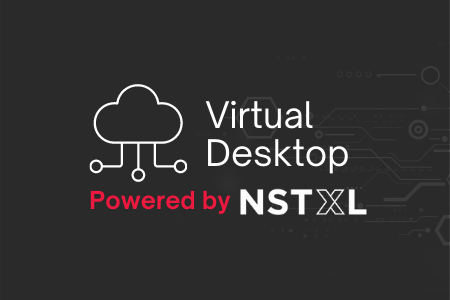 Pathway 1: 
Teaming Partners & 
Membership CMMC Compliance
[Speaker Notes: What is premier partners?]
Subject Line: Do you have 5 minutes?
Pre-header: Chance to win a $250 Gift Card
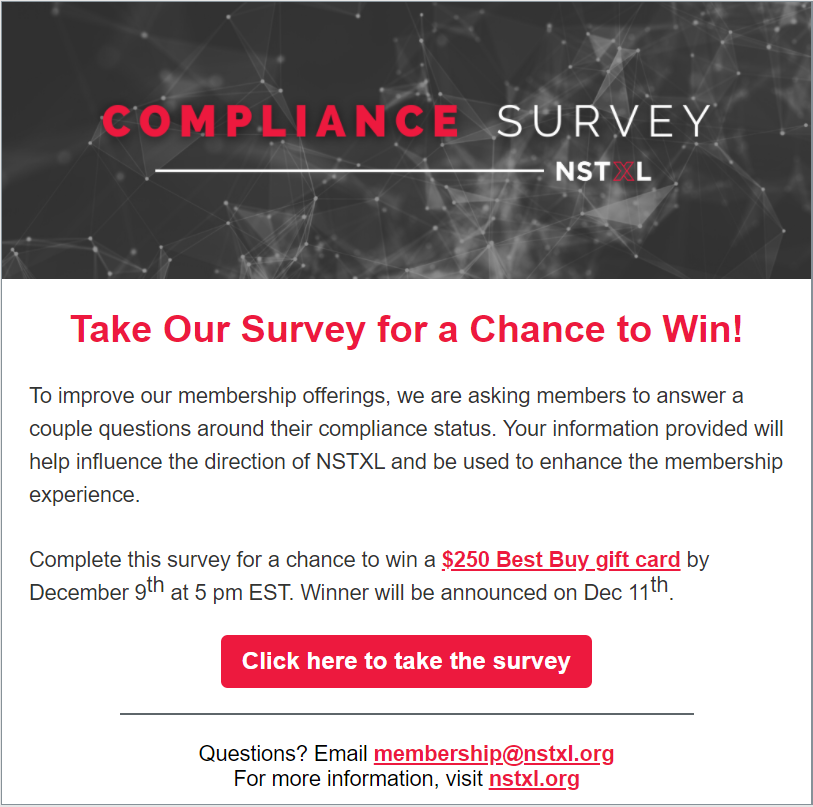 Survey Emails:

November 19th
Open Rate: 21% 
Click-Through: 14%

November 24th 
Most Survey Responses
Open Rate: 18% 
Click-Through: 17%
December 2nd
Open Rate: 18% 
Click-Through: 10%

December 7th
Open Rate: 17% 
Click-Through: 8%
40 Unique Companies
21 Unique Companies
Outreach
Team Actions:
1. Calle & Hannah build pipeline of PPN leads
Quick Stats:
2. Qualification pre-screening based on self-reported compliance status
59
Unique Members Contacted
4
Approved Submissions
6
Member Commitments
3. Hannah & Jeff conduct 1:1 outreach
Notable Takeaways: 
1. Guinea Pig Apprehension
2. Lack of clear CMMC guidelines continues to produce miscommunication
3. Forward-looking prospects for expansion are strong after soft launch and as CMMC details materialize
86
Survey Responses
78
Unique Organizations
47
Attesting CMMC 3+/NIST 800-171
[Speaker Notes: Jeff speak to the main goal in working with Hannha and Calle to identify clear targets for CMMC compliance.  
Hannah speak to how she developed this list. 1. people we knew 2. List 3. vIITSEC]
Premier Partner Process
Annual Check-ins to Ensure Compliance
Pathway 2: 
Compliance Providers
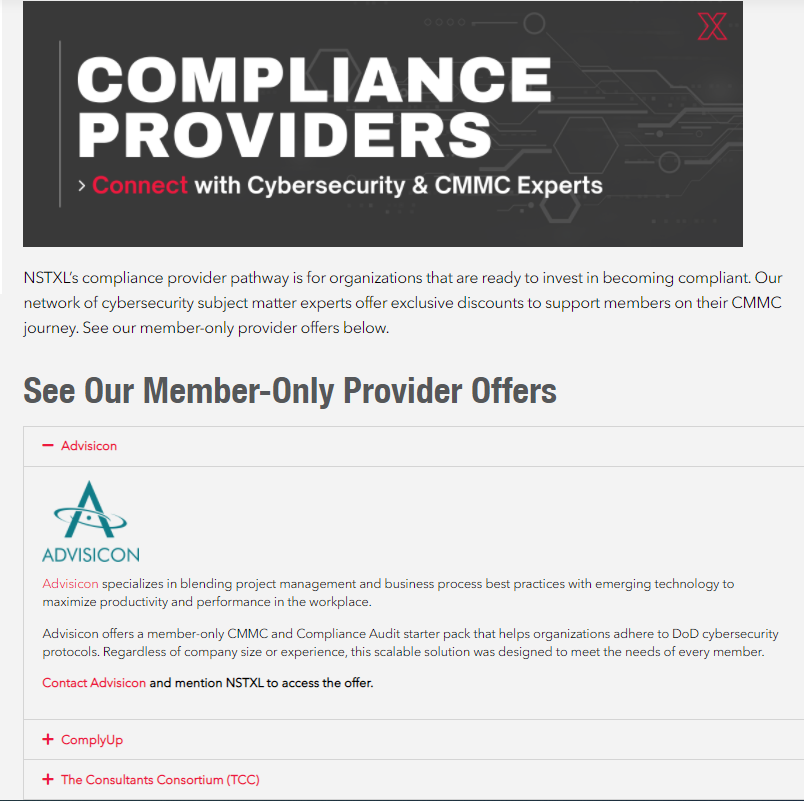 LIVE DEMO
Pathway 3: 
Virtual Desktop Compliance
What is NSTXL’s VDI
Features & Benefits
Quick walkthrough
What is NSTXL’s VDI?
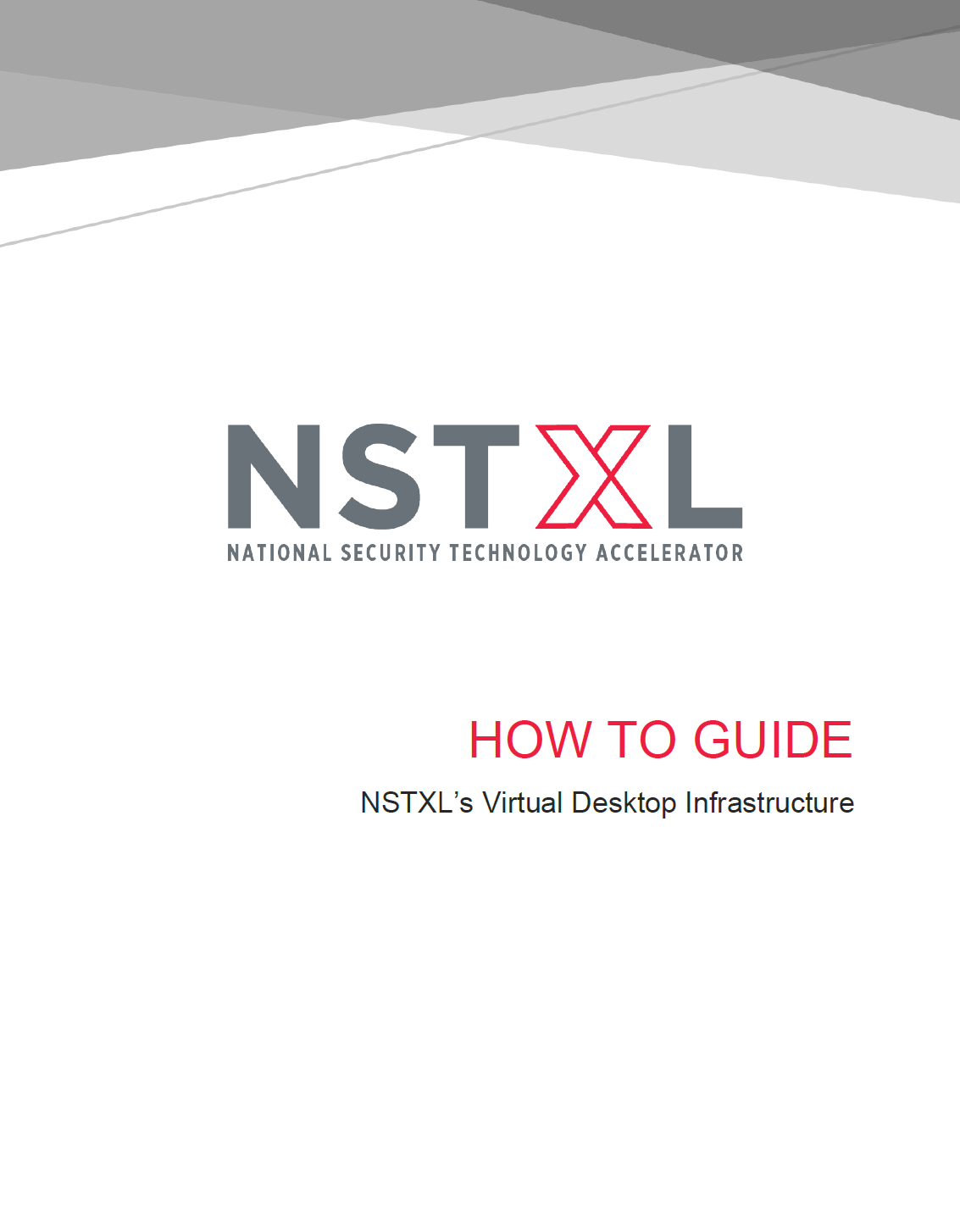 Providing small to medium sized companies a means to gain compliance. 
Allows the user to work securely with the full office suite and more
Features and Benefits
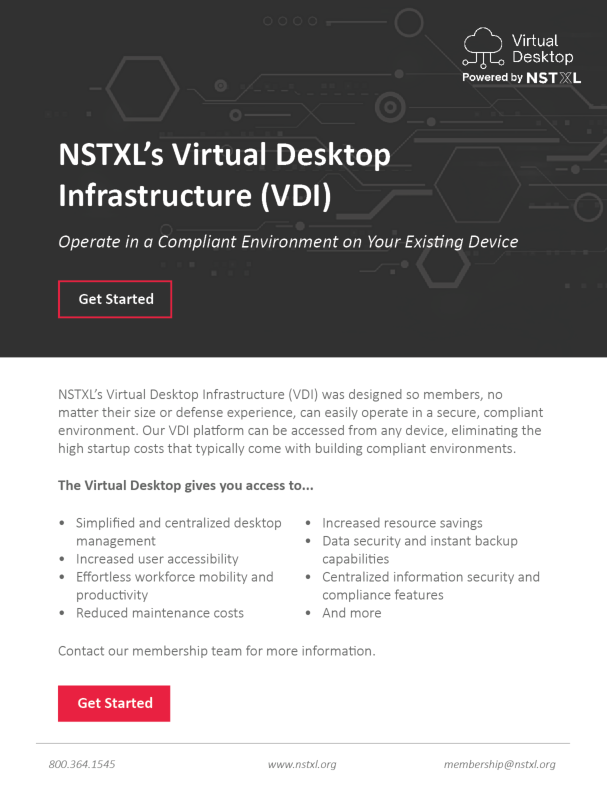 Flexible, tailorable and scalable
You can BYOD
Reduces startup and maintenance costs
Data security
Instant backup capabilities
Simplified and centralized desktop management
Deploys and scales quickly
Unlimited users can be added
Walkthrough
VDI Marketing Process
Final Thoughts
This was a great first start at collecting members compliance levels. 

Future State 
We need to make compliance status a requirement
Reverification process. How much do we want to own? How much can we automate?
Survey / Monitor / Evaluate VDI – Return worth effort? Is this bringing value to members?
Market Research / Analysis 
Identify need and offering gaps 
Use findings to define future state of marketplace and offering categories
Provider Approval Committee & Process 
Marketplace application needs – What does the future UX look like?